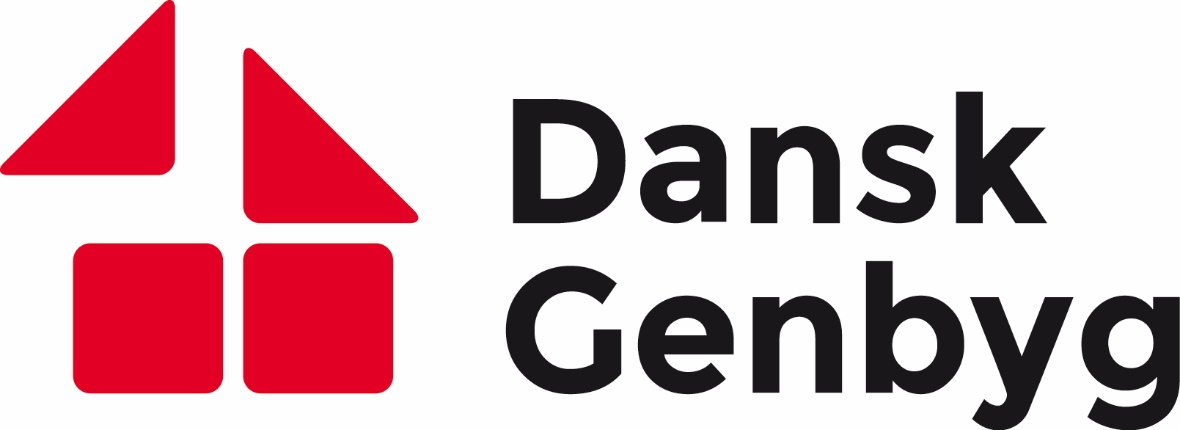 Hvem er vi
Hvad vil vi
Visionen for Dansk Genbyg er at formidle køb og salg af genbrugs- byggematerialer af høj kvalitet, til gavn for miljøet og fremtidens bæredygtige byggeløsninger
En platform, hvor købere har adgang til alle genbrugs- og overskudsmaterialer i hele Danmark giver optimale afsætningsmuligheder
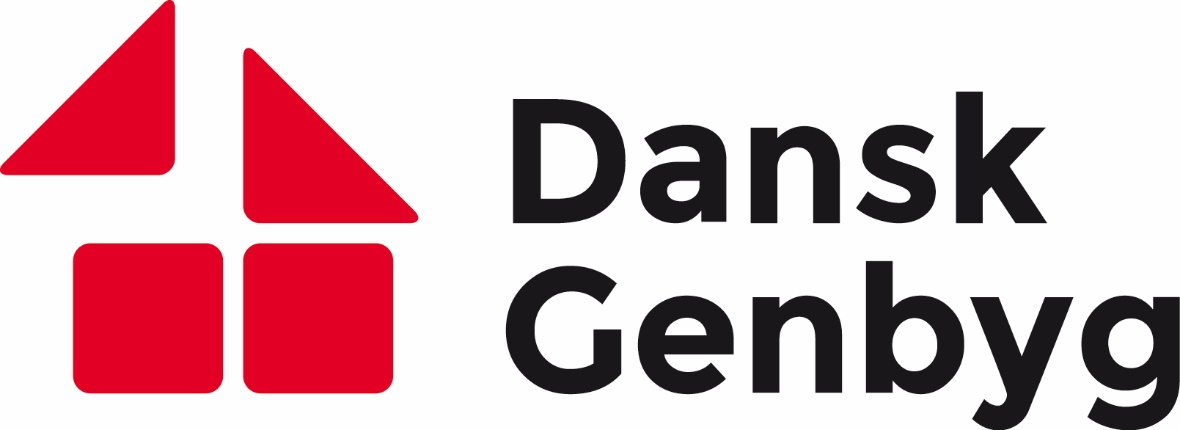 HVAD FÅR DU UD AF DET?
En platform, hvor købere har adgang til alle genbrugs- og overskudsmaterialer i hele DK giver optimale afsætningsmuligheder
landsdækkende
GRATIS
bæredygtigt
Større og hurtigere omsætning af lager
Spar annoncekroner og sæt materialer til salg på portalen
Støtter miljøet og får en styrket bæredygtig virksomhedsprofil
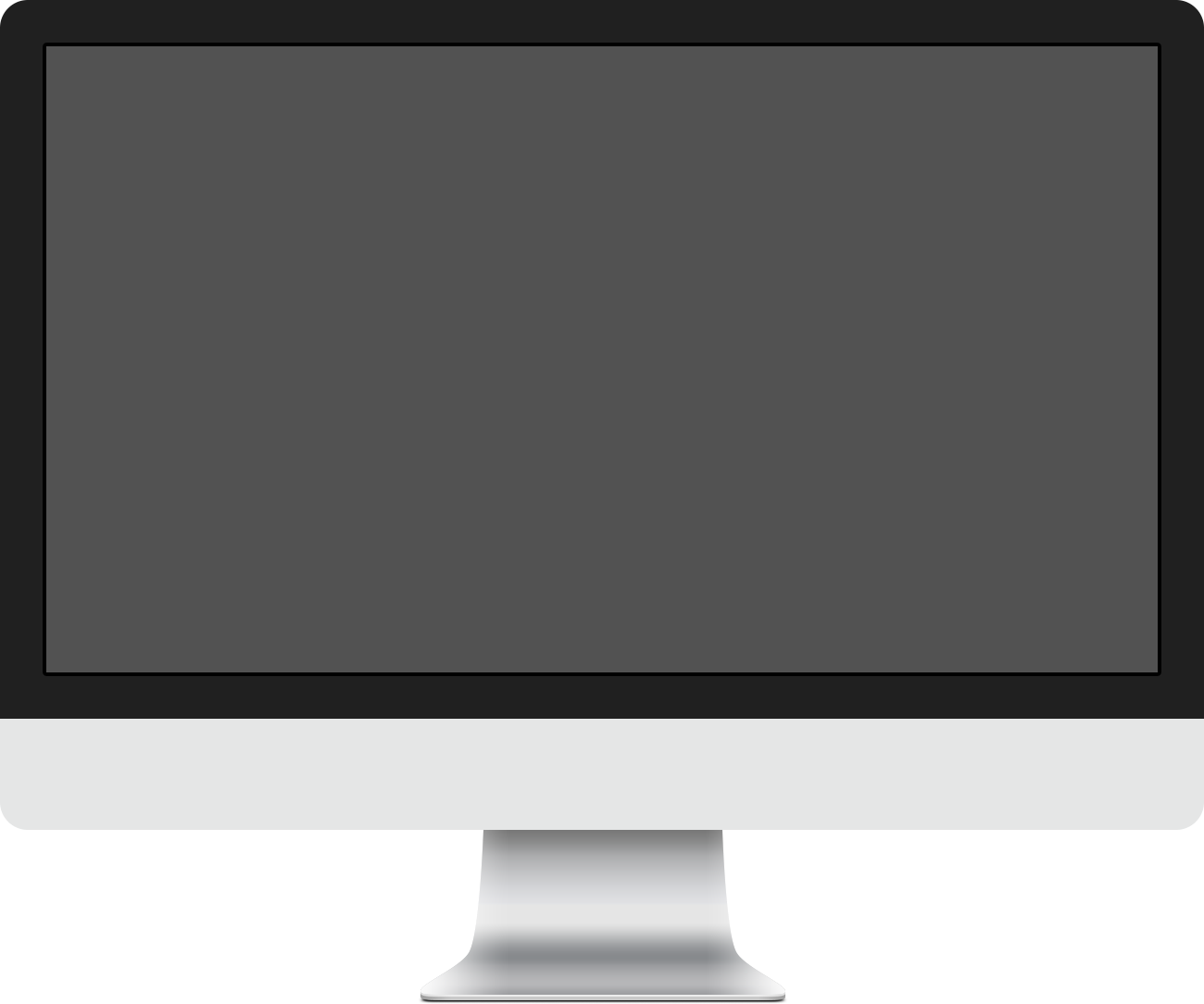 Let at komme i gang
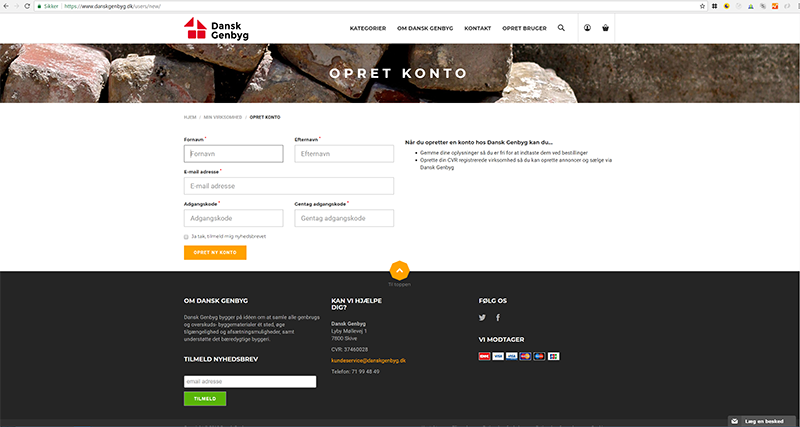 Det tager ikke mange minutter fra du begynder at oprette virksomheden til den første annonce kan være offentliggjort
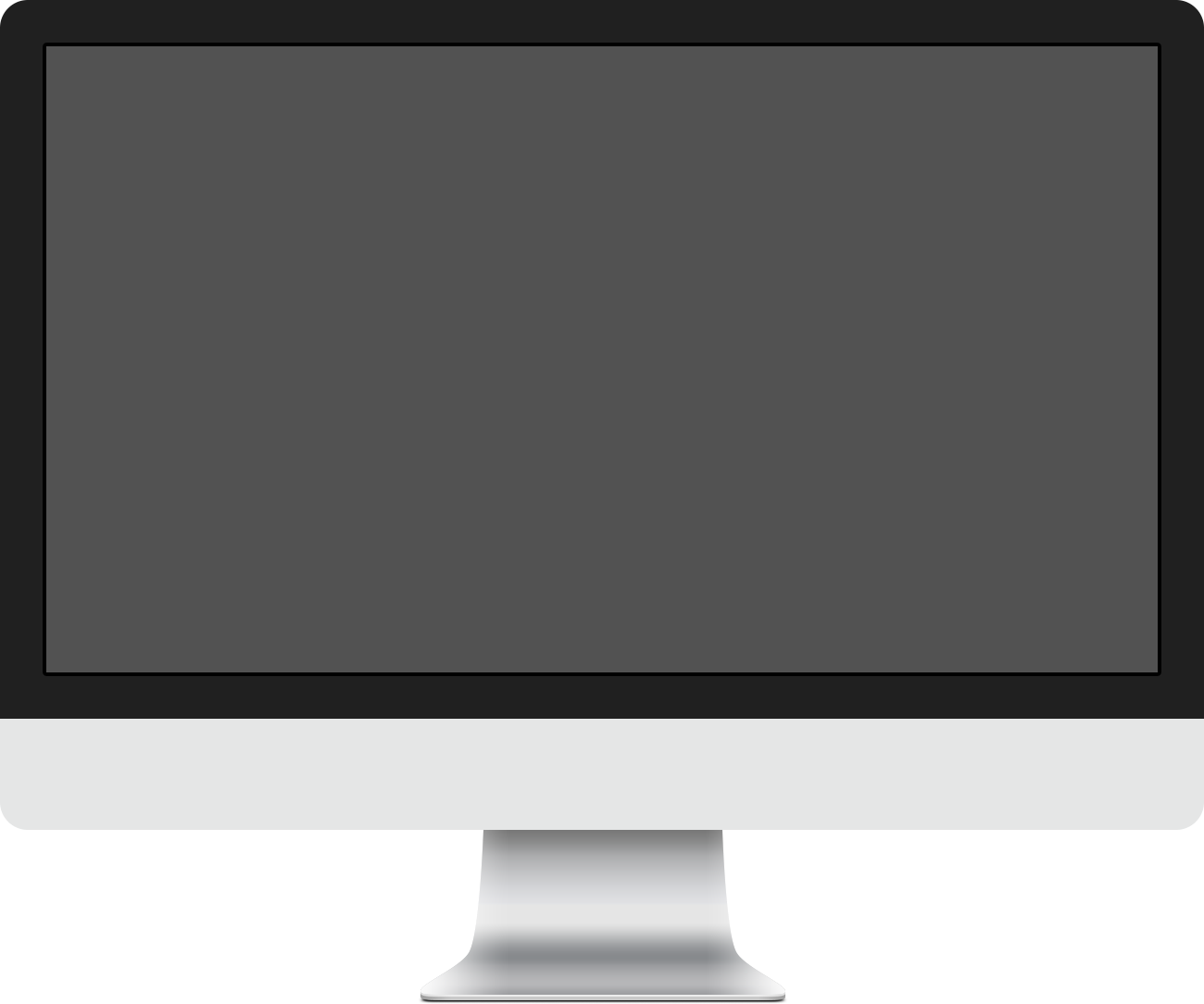 Vi håndterer betalinger
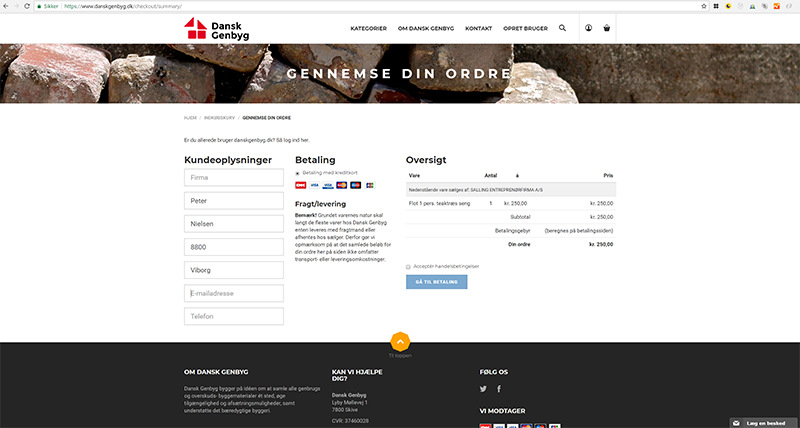 Vi håndterer betalingen som enhver anden net-butik og udbetaler pengene til dig som sælger når handlen er gennemført og varerne udleveret
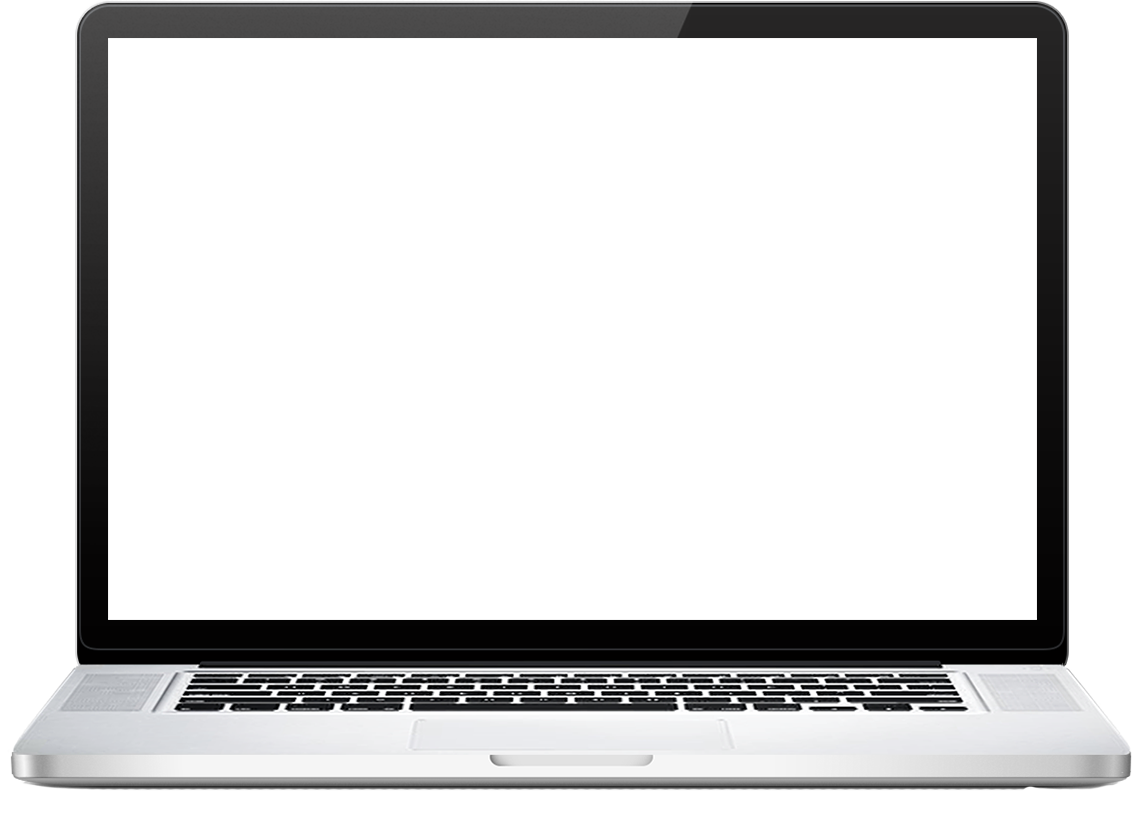 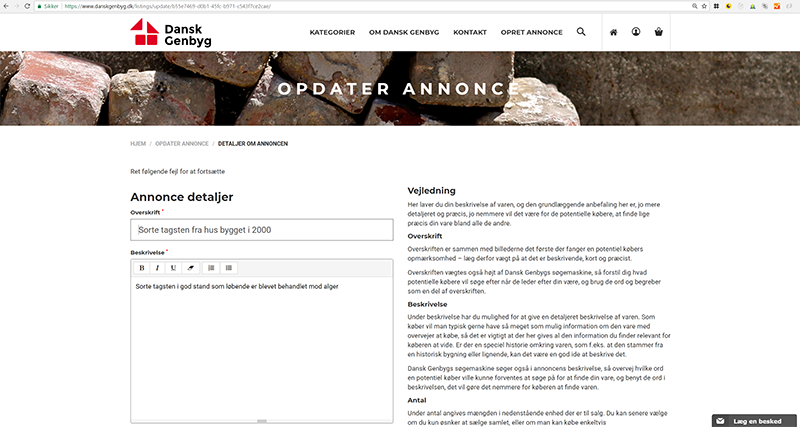 Nemt at oprette annoncer
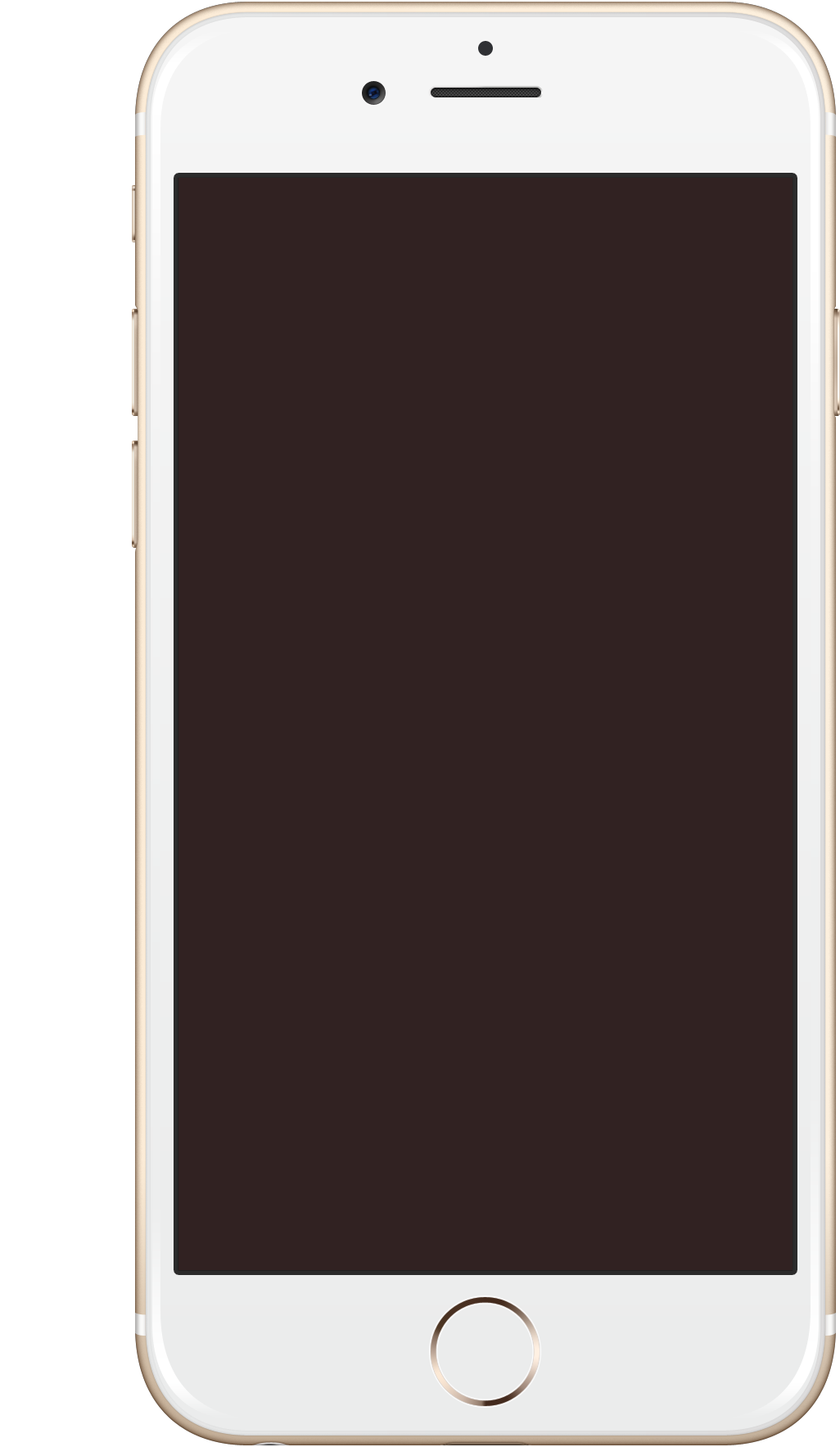 Opret annoncer direkte fra pladsen/lageret på din  smartphone
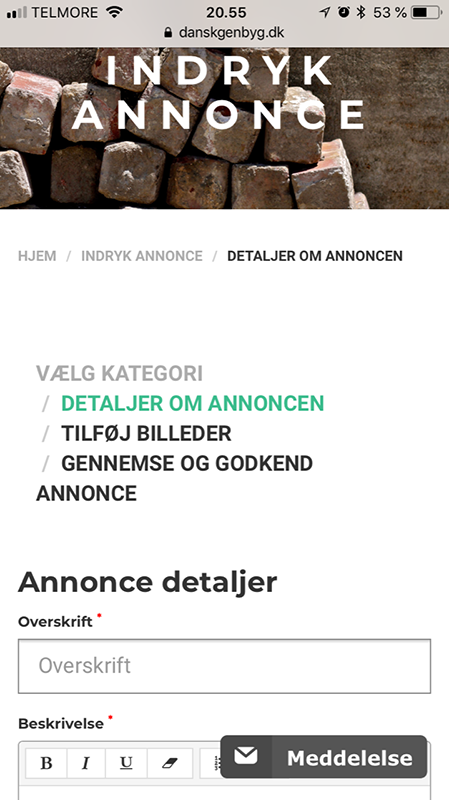 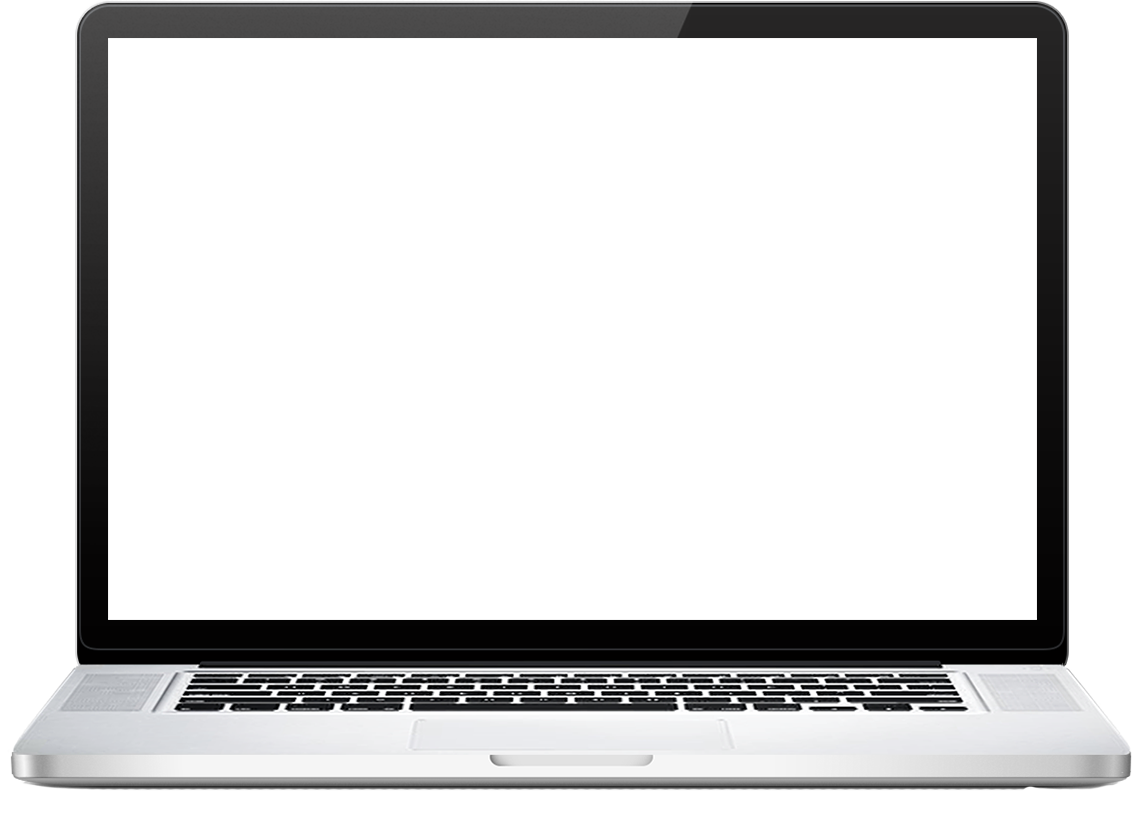 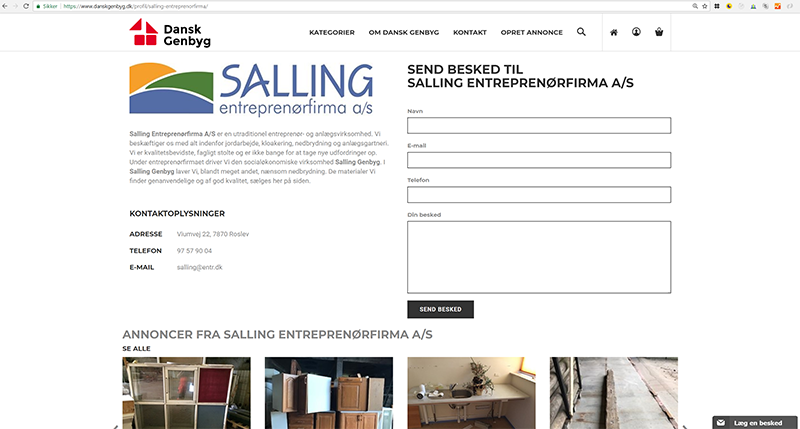 Egen firma profil med kun dine  annoncer
Kunde henvendelser på materialer vi ikke har  annoncer på
mursten
Stor efterspørgsel
60%
tømmer
Gode afsætningsmuligheder
15%
natursten
7%
Det kigger vores besøgende efter lige nu
1
2
3
tømmer
døre
mursten
6
4
5
vinduer
belægning
gulve
Kontakt
Telefon: 40 42 50 01
Erik Jørgensen
email: ej@danskgenbyg.dk
Adm. direktør
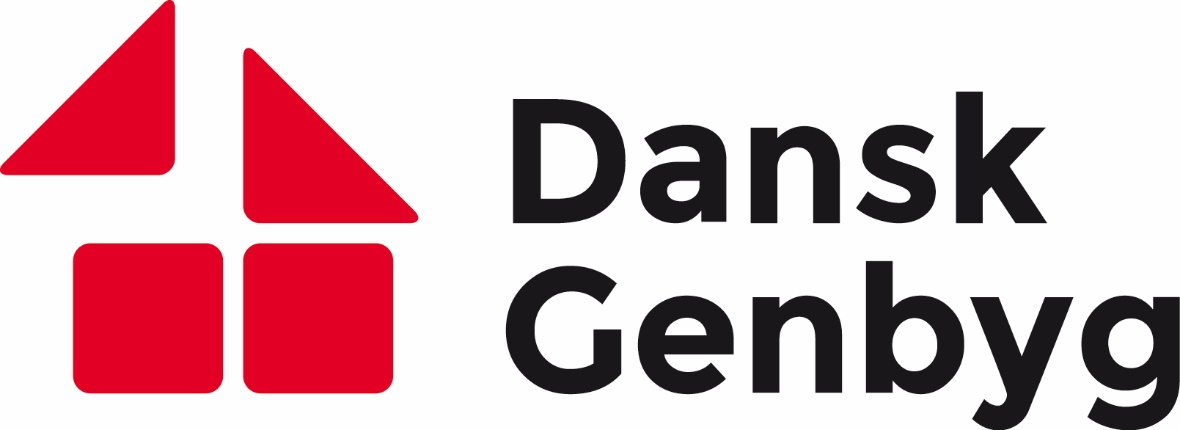 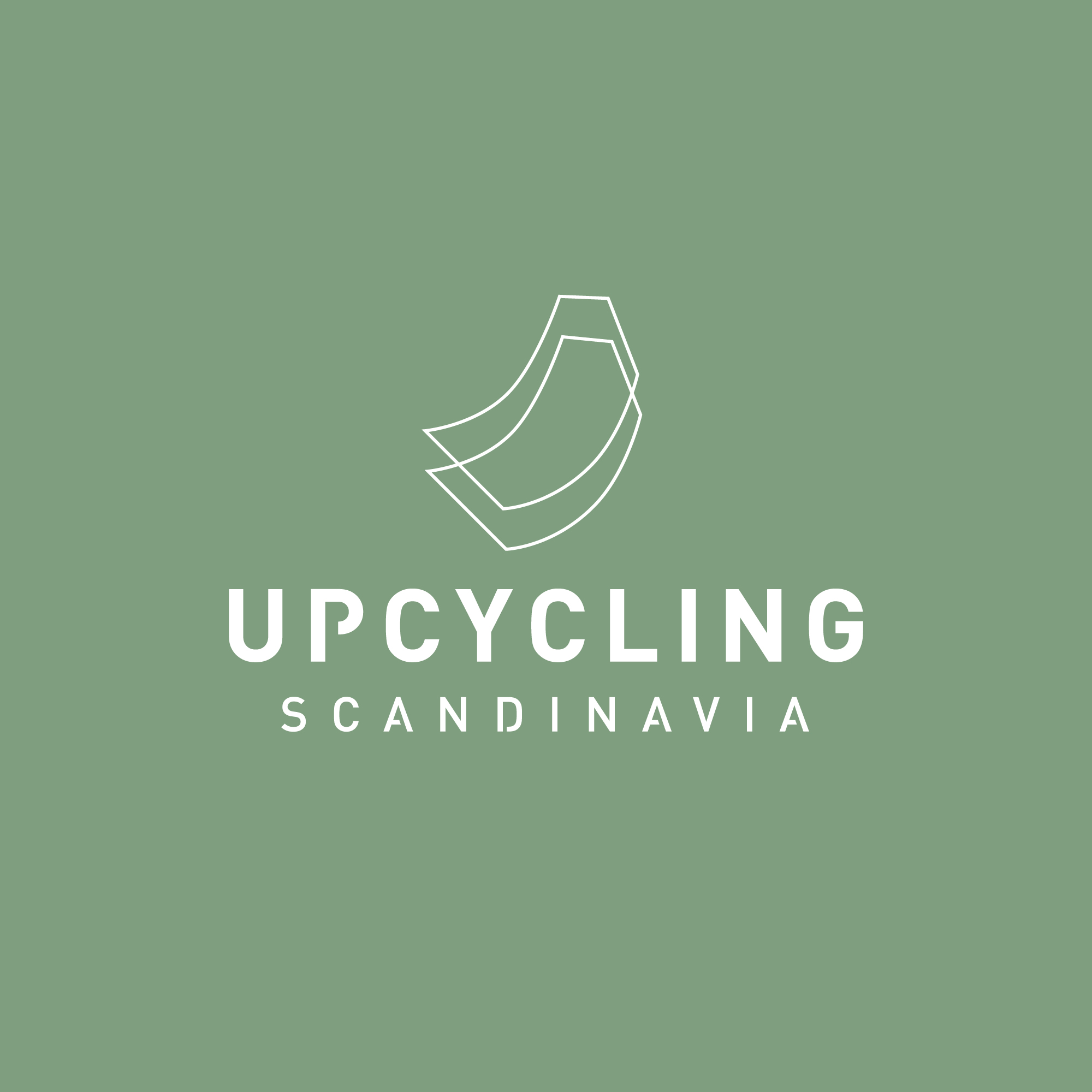 Produkter
Karoline Stolen -	Produceres af 100 % upcyclet plast og er 100 % 
			          	Genanvendelig
EverUse	        -	Produceres af 100 % upcyclede cellulose fibre 			og er 100 % genanvendeligt
Unwasted          - 	Produktionsplade til møbelindustrien, 				bordplader, køkkener, byggeriet etc.  Produceret 			af pap, papir, tekstiler og plantefibre
Karoline Stolen
EverUse
Unwasted
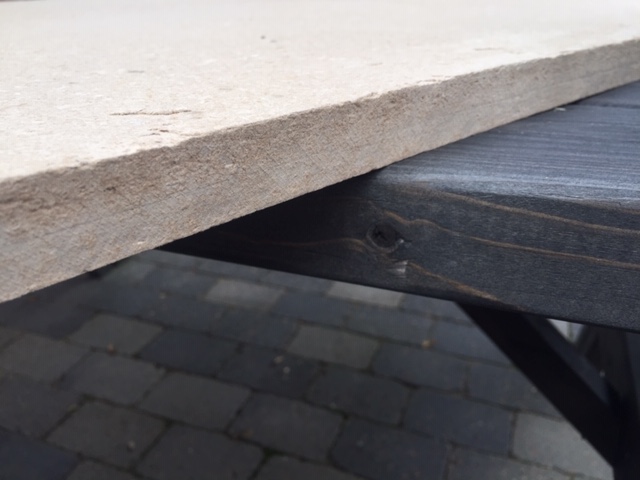 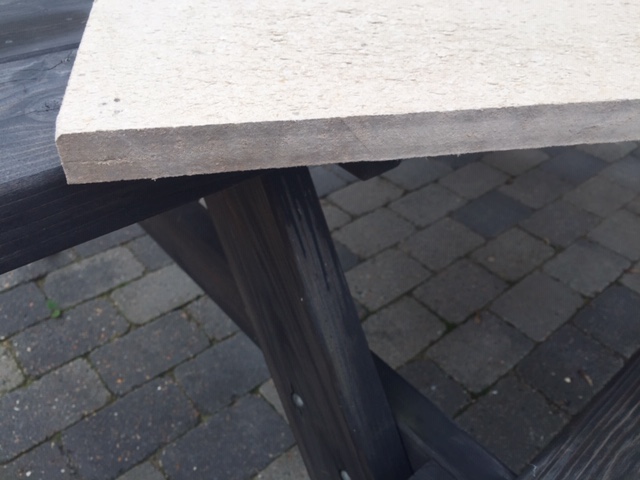 MULIGHEDER
Hver Dansker  smider 650 kg affald ud om året. Lægger vi hertil mængden af industriaffald, skaber hver Dansker ca. 3.000 kg. affald om året.

Sådan behøver det ikke være…..
MULIGHEDER
I Danmark genererer vi 350.000 ton. Plastaffald om året.

Kun 50.000 ton. bliver genanvendt.

Sådan behøver det ikke være….